Rozširovanie semien a plodov
Spôsoby rozširovania semien a plodov:
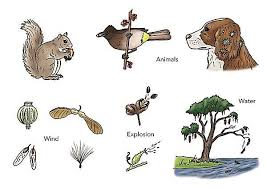 živočíchmi
vetrom
vodou 
vymrštením 
človekom (pestovanie)
Živočíchmi
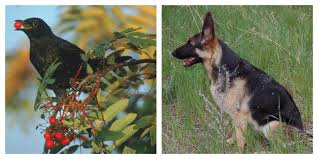 Potrava pre živočíchy (napr. jarabina) rozširovanie trusom

Háčiky – slúžia na prichytenie semien o telo živočíchov
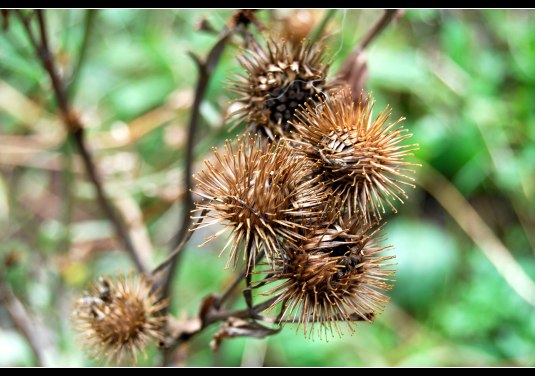 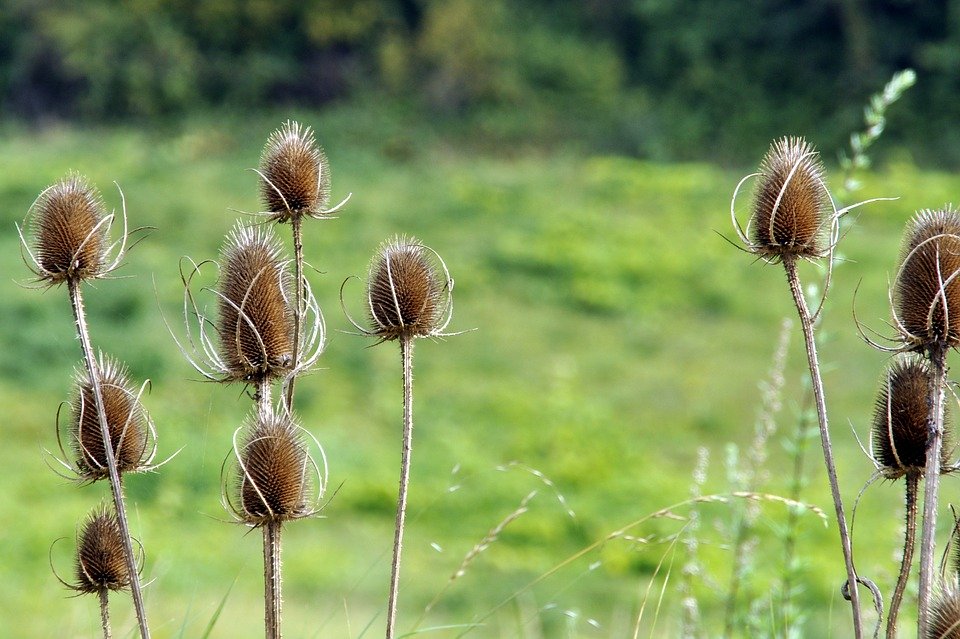 Vetrom
Semená sú veľmi ľahké 

Majú papierové krídelká (semená javora)
alebo páperisté výrastky (semená púpavy)
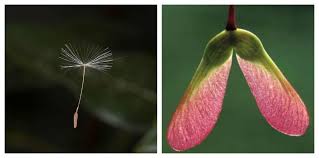 Vodou
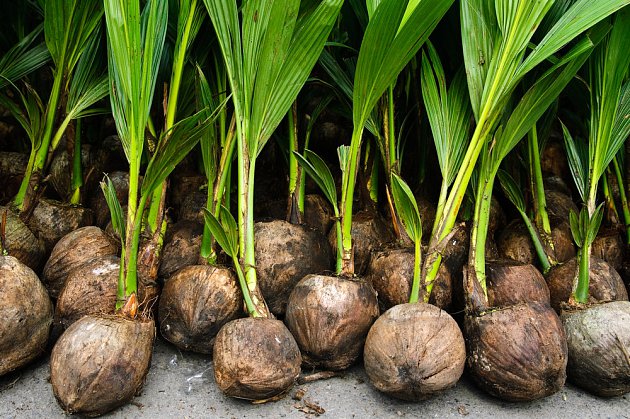 Osemenie umožňuje semenám udržať sa na hladine (kokosovník)
Niektoré semená majú životnosť vo vode aj 100 rokov (semená lotosového kvetu)
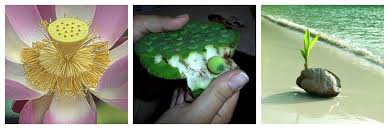 Vlastnou silou - vymrštením
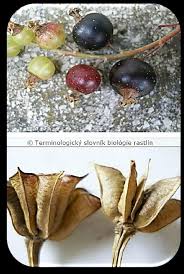 Spôsobuje ho nerovnomerné napätie v oplodí       semená sa vymrštia z prasknutého plodu
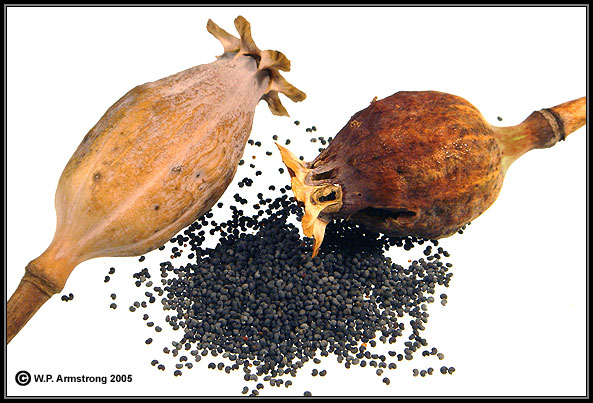 Zaujímavosť na záver 
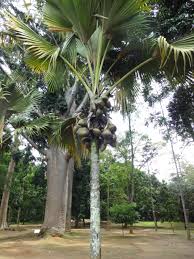 Najväčšie semená majú palmy
Semená palmy rodu Lodoicea (čítaj ako sa píše) majú hmotnosť cca 18 kg
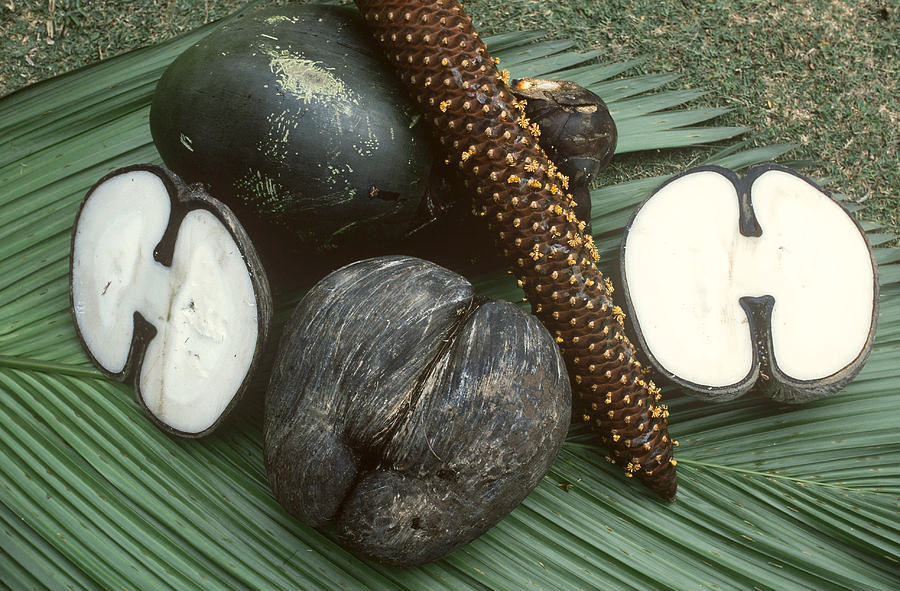